Tactical Combat Casualty Care for Medical PersonnelAugust 2018(Based on TCCC-MP Guidelines 180801)
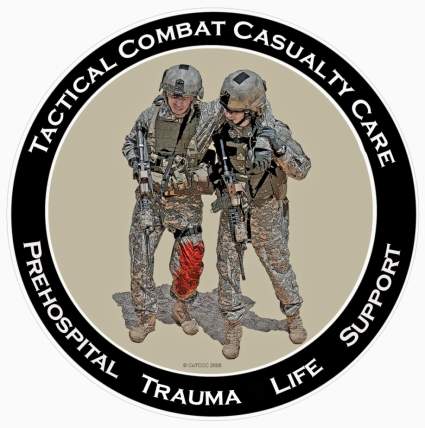 Care Under Fire
[Speaker Notes: The first phase of TCCC is Care Under Fire.]
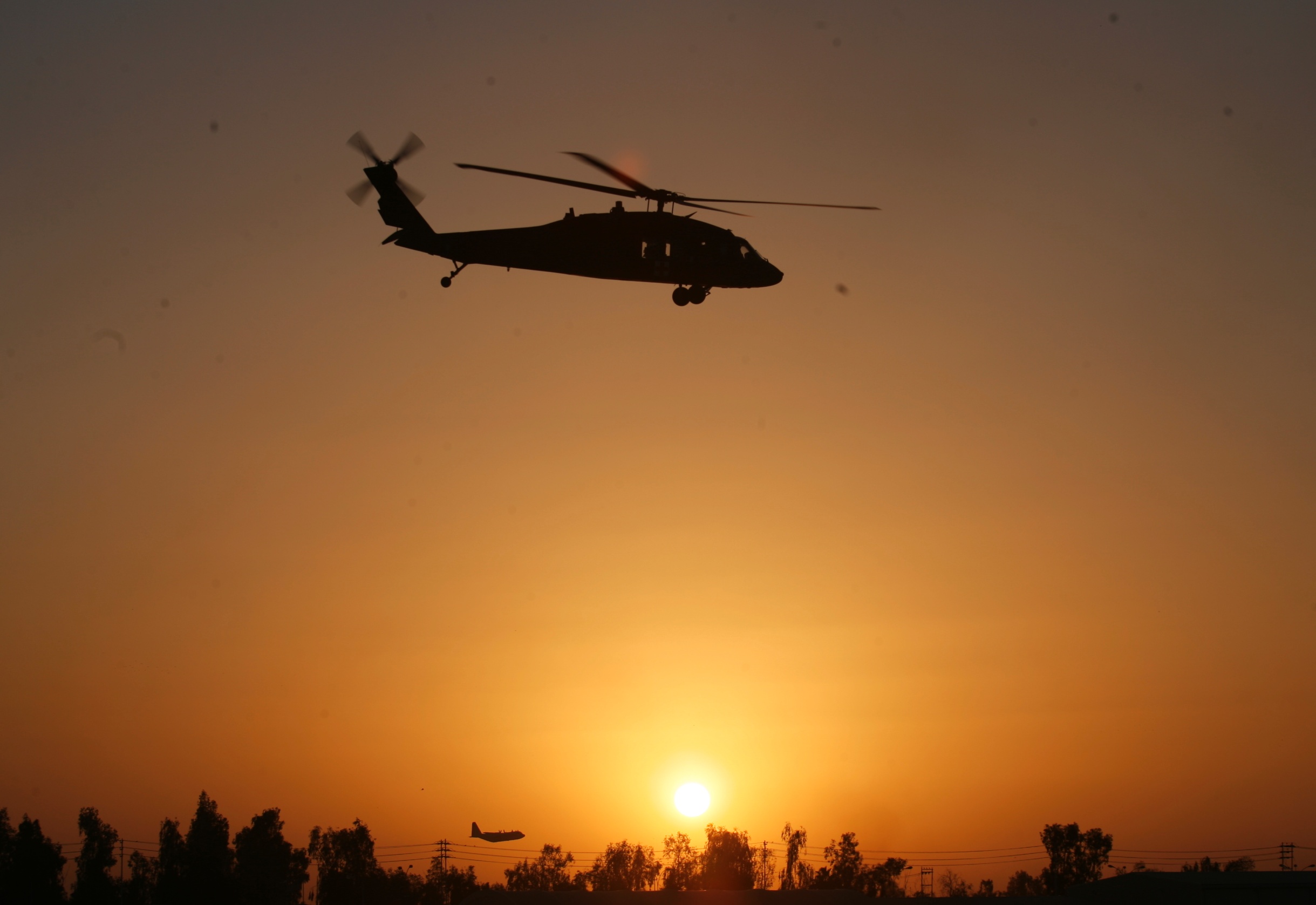 Disclaimer
“The opinions or assertions contained herein are the private views of the authors and are not to be construed as official or as reflecting the views of the Departments of the Army, Air Force, Navy or the Department of Defense.”

  There are no conflict of interest disclosures
[Speaker Notes: Read the text.]
Learning Objectives
DESCRIBE the role of firepower supremacy in the prevention of combat trauma.
IDENTIFY actions appropriate in caring for casualties in the Care Under Fire phase.
DEMONSTRATE techniques that can be used to quickly move casualties to cover while the unit is engaged in a firefight.
EXPLAIN the rationale for early use of a limb tourniquet to control life-threatening extremity bleeding during Care Under Fire.
[Speaker Notes: Read the text.]
Learning Objectives
RECOGNIZE life-threatening bleeding in the tactical combat setting.
DEMONSTRATE the appropriate application of a CoTCCC-recommended limb tourniquet to an arm and a leg.
EXPLAIN why immobilization of the cervical spine is not a critical need in combat casualties with penetrating trauma to the neck.
   DESCRIBE why spinal immobilization is not a
       critical need in combat casualties with only
       penetrating trauma.
[Speaker Notes: Read the text.]
Care Under Fire Guidelines
1. Return fire and take cover.

2. Direct or expect casualty to remain engaged as a combatant if appropriate.

3. Direct casualty to move to cover and apply self-aid if able.

4. Try to keep the casualty from sustaining additional wounds.
[Speaker Notes: Read the guidelines.]
Care Under Fire Guidelines
5. Casualties should be extricated from burning vehicles or buildings and moved to relative safety. Do what is necessary to stop the burning process.

6. Stop life-threatening external hemorrhage if tactically 
    feasible:
a. Direct casualty to control hemorrhage by self-aid if able.
b. Use a CoTCCC-recommended limb tourniquet for hemorrhage that is anatomically amenable to tourniquet use.
c. Apply the limb tourniquet over the uniform clearly proximal to the bleeding site(s). If the site of the life-threatening bleeding is not readily apparent, place the tourniquet “high and tight” (as proximal as possible) on the injured limb and move the casualty to cover.
[Speaker Notes: Read the guidelines.]
Care Under Fire Guidelines
7. Airway management is generally best deferred until the Tactical Field Care phase.
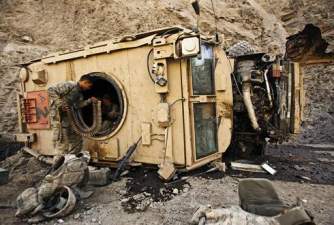 [Speaker Notes: Read the guideline.]
Care Under Fire
Prosecuting the mission and caring for the casualties may be in direct conflict.
What’s best for the casualty may NOT be what’s best for the mission.
When there is conflict, which takes precedence?
Scenario dependent
Consider the following example:
[Speaker Notes: In the hospital, the casualty IS the mission. 
In TCCC, you have the casualty AND the mission.]
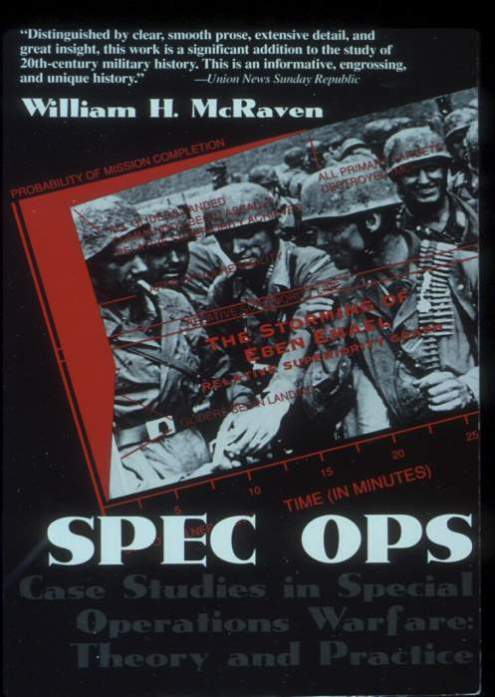 [Speaker Notes: Let’s examine a scenario from this book by ADM McRaven. The scenarios in this book are all Special Ops, but the PRINCIPLES discussed apply to all combat units.]
Raid on Entebbeby ADM Bill McRaven
27 June 1976
Air France Flight 139 hijacked
Flown to Entebbe (Uganda)
106 hostages held in Old Terminal at airport
7 terrorists guarding hostages
100 Ugandan troops perimeter security
Israeli commando rescue planned
[Speaker Notes: This is one of the most famous hostage situations in history.

Background information for Instructors (excerpt from Wikipedia): Operation Thunderbolt was a counter-terrorist hostage-rescue mission carried out by the Special Forces of the Israel Defense Forces (IDF) at Entebbe Airport in Uganda on 4 July 1976. A week earlier, on 27 June, an Air France plane with 248 passengers was hijacked by Palestinian and German terrorists and flown to Entebbe, near Kampala, the capital of Uganda. Shortly after landing, all non-Israeli passengers, except one French citizen, were released. The IDF acted on intelligence provided by the Israeli intelligence agency Mossad. In the wake of the hijacking by members of the militant organizations Revolutionary Cells and the Popular Front for the Liberation of Palestine, along with the hijackers' threats to kill the hostages if their prisoner release demands were not met, the rescue operation was planned. These plans included preparation for armed resistance from Ugandan military troops. The operation took place at night, as Israeli transport planes carried 100 commandos over 2,500 miles (4,000 km) to Uganda for the rescue operation. The operation, which took a week of planning, lasted 90 minutes and 102 hostages were rescued. Five Israeli commandos were wounded and one, the commander, Lt. Col. Yonatan Netanyahu, was killed. All the hijackers, three hostages and 45 Ugandan soldiers were killed, and thirty Soviet-built MiG-17s and MiG-21s of Uganda's air force were destroyed. A fourth hostage was killed by Ugandan army officers at a nearby hospital. The rescue, named Operation Thunderbolt, is sometimes referred to retroactively as Operation Jonathan in memory of the unit's leader, Yonatan Netanyahu. He was the older brother of Benjamin Netanyahu, who served as the two-time Prime Minister of Israel from 1996 to 1999 and from 2009- the present. The operation is widely considered one of the greatest and daring special forces operations in history considering the high-risk nature of the commando raid, distance from home territory, and casualty and hostage rescue ratio.]
Raid on Entebbeby ADM Bill McRaven
Rescue 4 July 1976
Exit from C-130 in a Mercedes and 2 Land Rovers to mimic the mode of travel of Idi Amin – the Ugandan dictator at the time.
Israeli commandos were dressed as Ugandan soldiers.
Drove up to the terminal - shot the Ugandan sentry.
Assaulted the terminal through 3 doors.
[Speaker Notes: The tactics used were ingenious: DECEPTION, SURPRISE, and VIOLENCE.]
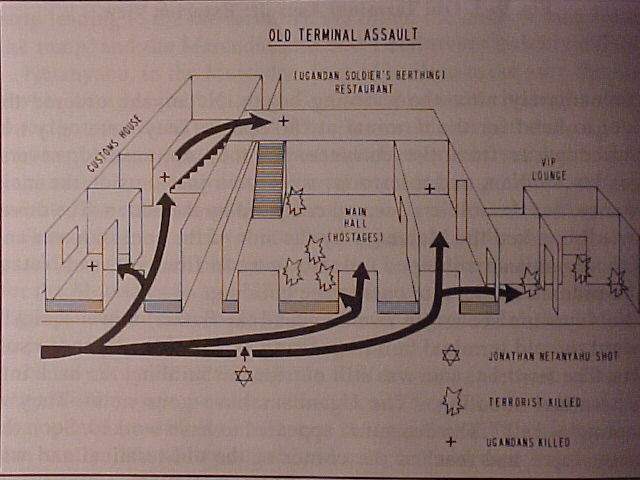 [Speaker Notes: Here’s what the layout looked like.
Black arrows show the entry paths of the Israeli commandos.]
Raid on EntebbeADM Bill McRaven
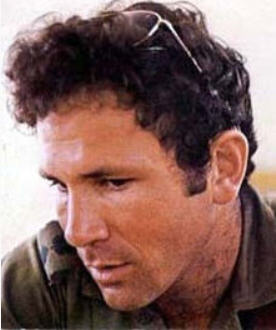 LTC Yoni Netanyahu – the 
    ground commander – shot 
    in the chest at the beginning
    of the assault
What should the medic do?
Disengage from the assault?
Start an IV?
Immediate needle decompression of chest?
[Speaker Notes: Imagine YOU are the combat medic on this operation.
What would you do now?
(Ask several people in the audience what THEY would do.)
Note that LTC Netanyahu was the brother of the future Prime Minister of Israel.]
Raid on Entebbeby ADM Bill McRaven
“As previously ordered, the three assault elements disregarded Netanyahu and stormed the building.”
“At this point in the operation, there wasn’t time to attend to the wounded.”
[Speaker Notes: NO medical care was rendered at this point.
Israeli commandoes had to establish control of the tactical situation first.]
Do seconds really matter in combat?
[Speaker Notes: LTC Netanyahu died from his wounds.
The assault phase of the operation took 90 seconds.
Did the 90-second treatment delay affect his chances of survival? Probably not.
Would a 90-second delay in continuing the assault phase of the operation have made a difference? Absolutely.]
Ma’a lot Rescue Attemptby ADM Bill McRaven
15 May 1974
3 PLO terrorists take 105 hostages
Schoolchildren and teachers
When assault commenced, terrorists began killing hostages
22 children killed, 56 wounded
The difference between a dramatic success and a disaster may be measured in seconds.
[Speaker Notes: Look what even a momentary delay can mean to a hostage rescue operation OR OTHER TACTICAL ENGAGEMENT.

Background information for Instructors (Excerpt from Wikipedia article “Ma’a lot Massacre”): The Ma'alot massacre was a terrorist attack which included a two-day hostage-taking of 115 people which ended in the deaths of over 25 hostages. It began when three armed Palestinian terrorists of the Democratic Front for the Liberation of Palestine entered Israel from Lebanon. Soon afterwards they attacked a van, killing two Israeli Arab women and entered an apartment building in the town of Ma'alot, where they killed a couple and their four-year-old son. From there, they headed for the Netiv Meir elementary school, where they took more than 115 people (including 105 children) hostage on 15 May 1974, in Ma'alot. The hostage-takers soon issued demands for the release of 23 Palestinian militants from Israeli prisons, or else they would kill the students. On the second day of the standoff, a unit of the Golani Brigade stormed the building. During the takeover, the hostage-takers killed the children with grenades and automatic weapons. Ultimately, 25 hostages, including 22 children, were killed and 68 more were injured.]
Recent Feedback from a TCCC Student
“I have never even heard of the Raid on Entebbe. Why do we need to learn about military history?”
[Speaker Notes: Read the text.]
History’s Lesson
There are only two times that you can plan for what to do in a tactical casualty situation
 
                      Before it happens
                                 OR…
                      After it happens
[Speaker Notes: It’s better to be prepared ahead of time, and we do that by studying lessons we have learned in the past.]
SEAL Hostage Rescue Mission – Afghanistan 2012
Quick-reaction hostage rescue
Helicopter insert
4-hour patrol to target
Point man shot in the head on building entry
Do you stop and treat the casualty?
Or do you rescue the hostage and neutralize the terrorists first?
[Speaker Notes: Read the text.

The questions in the last two bullets here is better decided BEFORE the op than in the after-action analysis.]
SEAL Hostage Rescue –Afghanistan 2012
Second assaulter killed one hostile
Secured the hostage (an American physician)
Held a second hostile by the throat until he could be neutralized by another team member
Room cleared - hostage passed off
THEN the second assaulter, a corpsman, began to treat the casualty
[Speaker Notes: Read the text.

This is Care Under Fire. The second assaulter knew to address the tactical situation first, and then see to the casualty.]
SCPO Ed Byers –The Second Assaulter
[Speaker Notes: The second assaulter in this real-life scenario was SCPO Ed Byers. He was awarded the Congressional Medal of Honor for his actions.]
The Tactical Imperative:
Senior SOF Leader Quote
“I watched with tremendous pain as the (nation 
redacted) failed in a mission because they stopped
mid-assault to care for one of their wounded.  
It ended up costing them  three more lives and
a failed rescue attempt.  We should never forget
that you have to secure the target quickly so you
don't lose more lives and you can then save the
ones that are injured.”
22
[Speaker Notes: Read the text.]
Care Under Fire
If the firefight is ongoing - don’t try to treat your casualty in the Kill Zone!
Suppression of enemy fire and moving casualties to cover are the major concerns.
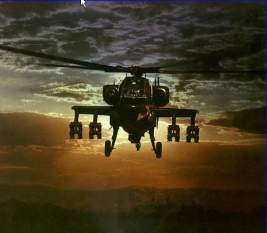 [Speaker Notes: Not every casualty scenario is a hostage rescue, but these basic principles apply.
It is imperative to get your casualty “Off the X” and behind cover if you can.]
Care Under Fire
Suppression of hostile fire will minimize the risk of both new casualties and additional injuries to the existing casualties. 
The firepower contributed by medical personnel and the casualties themselves may be essential to tactical fire superiority. 
The best medicine on the battlefield is Fire Superiority.
[Speaker Notes: Sustaining a minor wound in a firefight does not mean that you should disengage from the fight.]
Moving Casualties in CUF
If a casualty is able to move to cover, he should do so to avoid exposing others to enemy fire.
If casualty is unable to move and unresponsive, the casualty is likely beyond help and moving him while under fire may not be worth the risk.
If a casualty is responsive but can’t move, a rescue plan should be devised if tactically feasible.
The next sequence of slides shows the hazards of moving casualties before hostile fire is suppressed.
[Speaker Notes: Unit members should be TRAINED to move themselves to the point of first cover if able.
Don’t put two people at risk if it can be avoided.]
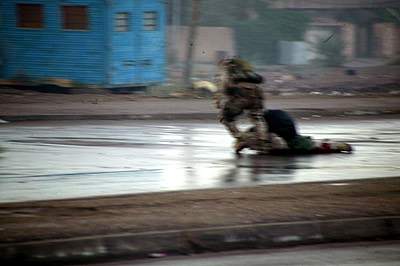 1) While under fire and without a weapon, Gunnery Sgt. Ryan P. Shane runs to Sgt. Lonnie Wells, to pull him to safety during USMC combat operations in Fallujah.
[Speaker Notes: Here is a dramatic example of casualty movement during Care Under Fire. SGT Wells had sustained a fatal gunshot through his leg, which severed his femoral artery. From the moment he was hit, he was unable to conduct self aid and did not respond to calls from his fellow Marines.]
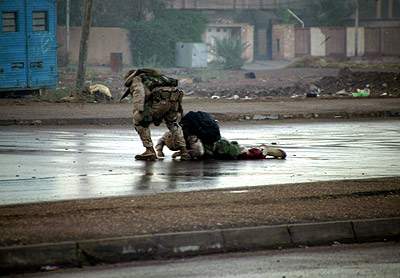 2) Gunnery Sgt Shane attempts to pull a fatally wounded Sgt Wells to cover.
[Speaker Notes: Read the text.]
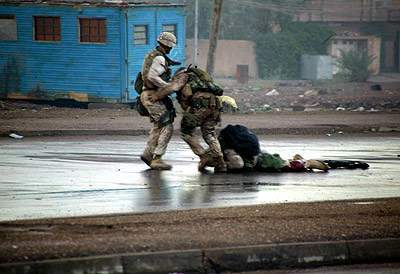 3)  Another man comes to help.
[Speaker Notes: The third man on the left is Hospital Corpsman Joel Lambott, the platoon’s Corpsman.]
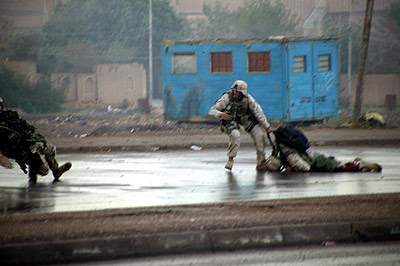 4) Gunnery Sgt. Shane (left) is hit by enemy fire.
[Speaker Notes: Read the text.]
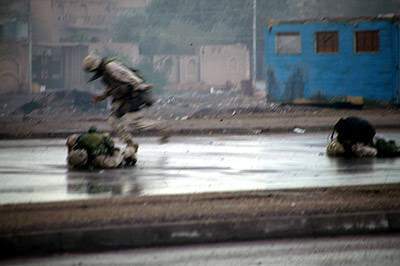 5) Gunnery Sgt Shane, on ground at left, was hit by insurgent sniper fire.
[Speaker Notes: HM Lambott was struck in the heel just after GySgt Shane was injured. He provided life-saving care to GySgt Shane, directed his evacuation, and dressed his own injury. He stayed with the platoon and continued his duties during the operation. In this rescue attempt, the fate of the first casualty was unchanged and two additional casualties were sustained because effective enemy fire was not suppressed.]
Casualty MovementRescue Plan
If you must move a casualty under fire, consider the following:
Location of nearest cover
How best to move him to the cover
The risk to the rescuers
Weight of casualty and rescuer
Distance to be covered
Use suppression fire and smoke to best advantage!
Recover casualty’s weapons if possible
[Speaker Notes: DON”T FORGET COVERING FIRE!
If possible, let the casualty know what you plan.
Consider directing available vehicles to move into a position to provide cover.]
C-Spine Stabilization
Penetrating head and neck injuries do not require C-spine stabilization
Gunshot wounds (GSW), shrapnel
In penetrating trauma, the spinal cord is either already compromised or is in relatively less danger than would be the case with blunt trauma.
[Speaker Notes: In studies from the Vietnam conflict, of those casualties with penetrating neck trauma, only 1.4% would have benefited from C-spine stabilization.
C-spine stabilization takes 5-6 minutes even for experienced medical providers.
This is too much time to spend in Care Under Fire on an intervention that is not proven to be necessary.]
C-Spine Stabilization
Blunt trauma is different!
Neck or spine injuries due to falls, fast-roping injuries, or motor vehicle accidents may require C-spine stabilization.
Apply only if the danger of hostile fire does not constitute a greater threat.
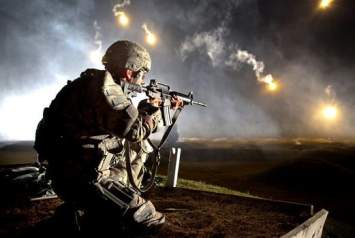 [Speaker Notes: Do not provide C-spine stabilization if the danger of hostile fire constitutes a greater threat in the judgment of the medic.]
Types of Carries for Care Under Fire
One-person drag with/without a line
Two-person drag with/without a line
SEAL Team Three Carry
Hawes Carry
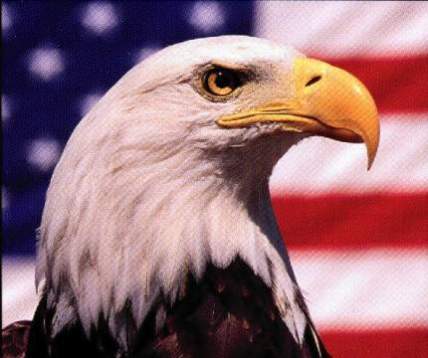 [Speaker Notes: Read the text.]
One-Person Drag
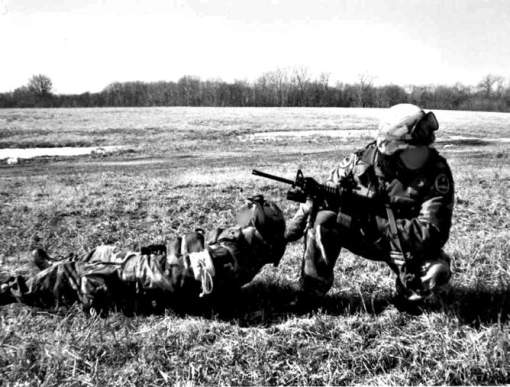 [Speaker Notes: Advantages: No equipment required
                  Only one rescuer exposed to fire

Disadvantages:  Relatively slow
                        Not optimal body position for dragging the casualty

(Have other Instructors or students demonstrate)]
Two-Person Drag
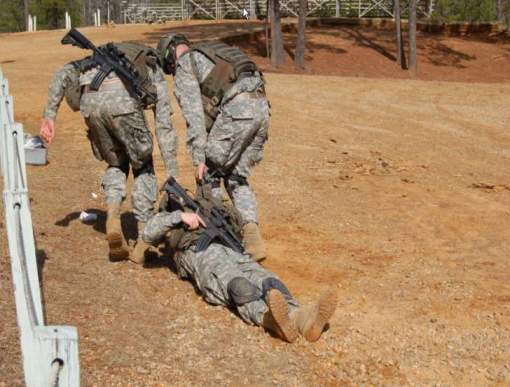 [Speaker Notes: Advantage :     Gets casualty to cover faster than with one-person drag
Disadvantage:  Exposes two rescuers to hostile fire instead of one

(Have other Instructors or students demonstrate)]
Video: Two-Person Drag
Courtesy 75th Ranger Regiment
[Speaker Notes: Click on the photo to play the video.]
Two-Person Drag Using Lines
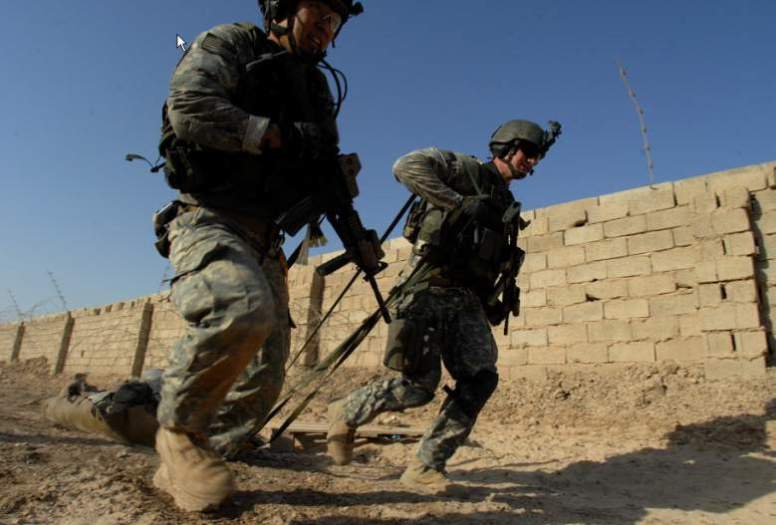 [Speaker Notes: Advantages:  Can shoot while dragging
                    Faster than dragging without lines
                    Faster movement of the casualty to cover

Disadvantage: Exposes two rescuers to hostile fire instead of one]
SEAL Team Three Carry (1)
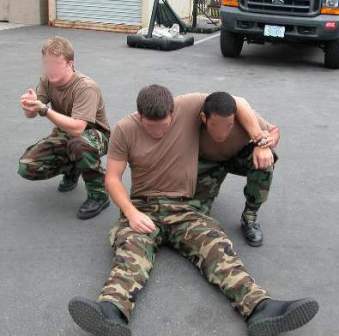 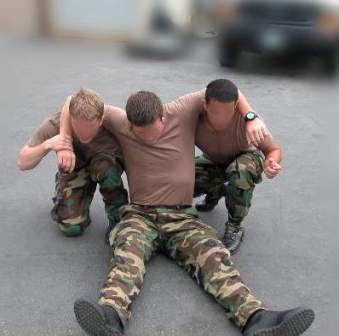 Also called the Shoulder-Belt carry.
[Speaker Notes: Advantages:  May be useful in situations where drags do not work well
                      Less painful for casualty than dragging

Disadvantages:  Exposes two rescuers to hostile fire
                        May be slower than dragging 
                        May be difficult in kit and with an unconscious casualty]
SEAL Team Three Carry (2)
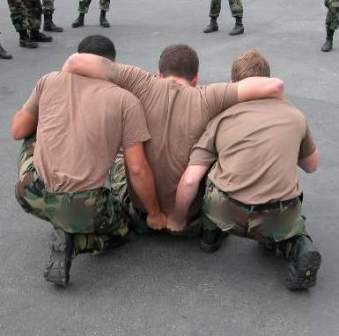 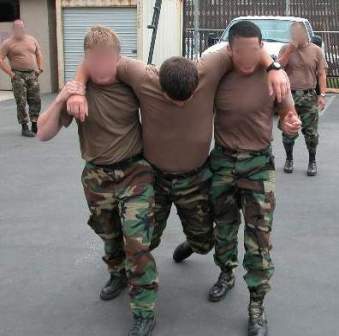 Also called the Shoulder-Belt carry.
[Speaker Notes: The casualty’s arms are wrapped around the shoulders of both rescuers.
 The casualty holds onto the rescuers if he’s able to.
 The rescuers will have to hold the casualty’s arms around their necks if the casualty can’t.
 Both rescuers grab the casualty’s web belt in back.
 Lift and go.]
Hawes Carry
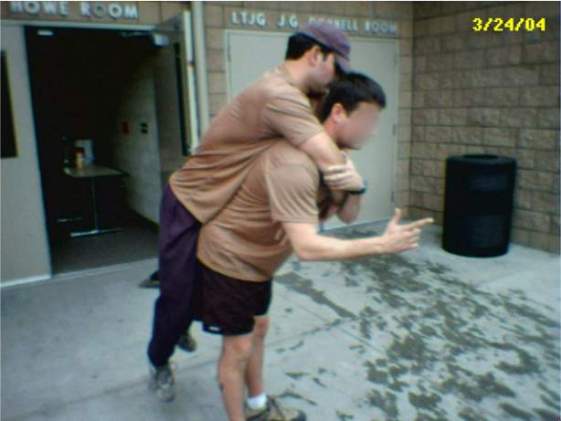 Also called the Modified Firemen’s carry 
or Pack Strap Carry.
[Speaker Notes: Technique: The rescuer squats; the casualty’s arms are wrapped around the rescuer’s neck and the rescuer holds one arm locked down under the other; the rescuer lifts with his legs.

Advantages:    Only one rescuer is exposed to hostile fire.
                        May be useful in situations where a drag is not a good option.
                        Works much better than the fireman’s carry.

Disadvantages:   Hard to accomplish with rescuer’s or casualty’s kit in place.
                            Difficult when the rescuer is small and the casualty is large.
                            Often slower than dragging.
                            High profile for both rescuer and casualty.]
Carries - Practical
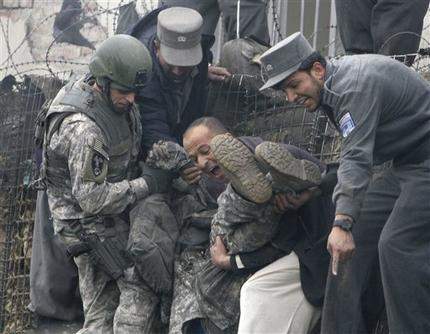 How Not to Do It
[Speaker Notes: This is a good example of how NOT to carry your casualty.

For practical exercise:Break up into groups of 6 or fewer students per instructor.
Practice all the carries covered.]
Burn Prevention in CUF
Remove the casualty from burning vehicles or structures ASAP and move to cover.
Stop burning with any non-flammable fluids readily accessible, by smothering, or by rolling on the ground.
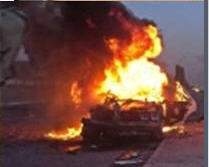 [Speaker Notes: If flammable liquids like petroleum products cause a fire on the casualty’s clothing that you can’t put out, then you’ll have to cut the burning garments off.]
Burn Prevention in CUF
Wear fire-retardant Nomex gloves and uniform!
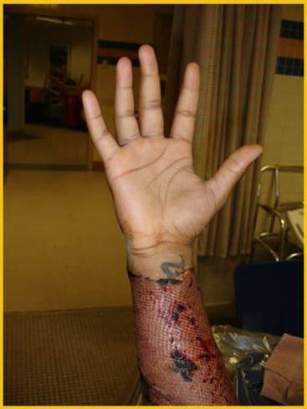 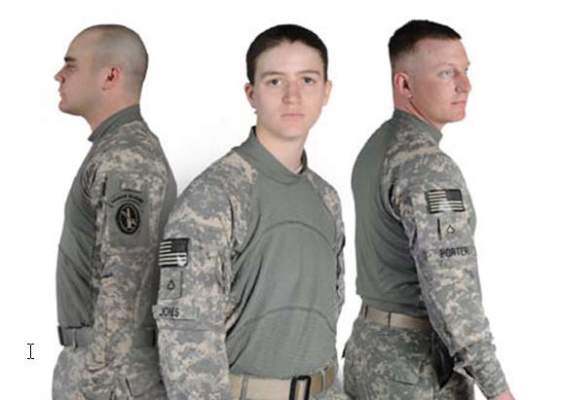 Right hand of a burn casualty
spared by fire-resistant glove
Fire-Resistant Army Combat Shirt
[Speaker Notes: Flame-resistant clothing can protect you from burn injuries.
Your unit should acquire these clothing items if you don’t have them already.]
The Number OneMedical Priority in CUF
Early control of severe hemorrhage is critical.
In the past, extremity hemorrhage was the most frequent cause of preventable battlefield deaths.
Over 2500 deaths occurred in Vietnam secondary to hemorrhage from extremity wounds.
Injury to a major vessel can quickly lead to shock and death.
Only life-threatening bleeding warrants intervention during Care Under Fire.
[Speaker Notes: If you can only do ONE thing for the casualty – stop him from bleeding to death.
Do not treat minor bleeding during Care Under Fire.]
When is bleeding life-threatening?
Courtesy Dr. Lenworth Jacobs, 
Hartford Consensus Group
1. There is pulsing or steady bleeding from the wound.
[Speaker Notes: Read the text.]
When is bleeding life-threatening?
Courtesy Dr. Lenworth Jacobs, 
Hartford Consensus Group
2. Blood is pooling on the ground.
[Speaker Notes: Read the text.]
When is bleeding life-threatening?
Courtesy Dr. Lenworth Jacobs, 
Hartford Consensus Group
3. The overlying clothes are soaked with blood.
[Speaker Notes: Read the text.]
When is bleeding life-threatening?
Courtesy Dr. Lenworth Jacobs, 
Hartford Consensus Group
4. Bandages or makeshift bandages used to cover the wound are ineffective and steadily becoming soaked with blood.
[Speaker Notes: Read the text.]
When is bleeding life-threatening?
Courtesy Dr. Lenworth Jacobs, 
Hartford Consensus Group
5. There is a traumatic amputation of an arm or leg.
[Speaker Notes: Read the text.]
When is bleeding life-threatening?
Courtesy Dr. Lenworth Jacobs, 
Hartford Consensus Group
6. There was prior bleeding, and the patient is now in shock (unconscious, confused, pale).
[Speaker Notes: Read the text.]
Question
How long does it take to bleed to death from a complete femoral artery and vein disruption?
Answer:
Casualties with such an injury can bleed to death in as little as 3 minutes
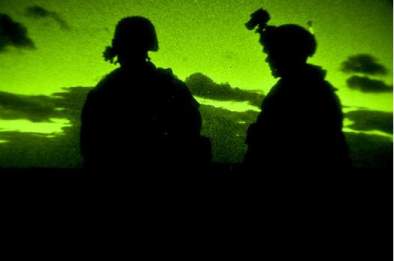 [Speaker Notes: 10% of animals in lab studies died within 3 minutes without hemorrhage control measures.]
Video: Femoral Artery Bleeding
Video courtesy COL (ret) John Holcomb
[Speaker Notes: This is FEMORAL ARTERTY bleeding in a pig.
It does not take long to die from this.

Click on the photo to play the video.]
Care Under Fire
The need for immediate access to a tourniquet in such situations makes it clear that all personnel on combat missions should have a CoTCCC-recommended limb tourniquet readily available at a standard location on their battle gear, and be trained in its use.
	   - Casualties should be able to easily and 	quickly reach their own tourniquets.
[Speaker Notes: Read the text.
DO NOT bury your tourniquet at the bottom of your pack.]
Care Under Fire
Where a tourniquet can be applied, it is the first choice for control of life-threatening extremity hemorrhage in Care Under Fire.
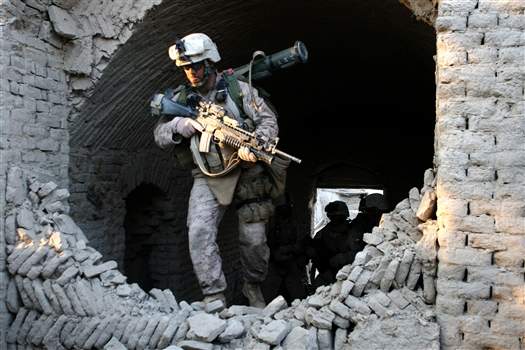 [Speaker Notes: If you have severe extremity bleeding in Care Under Fire, forget about direct pressure, pressure dressings, or anything else. Go directly to a tourniquet.]
A Preventable Deathin a US Soldier
Did not have an effective tourniquet applied - bled to death from a leg wound
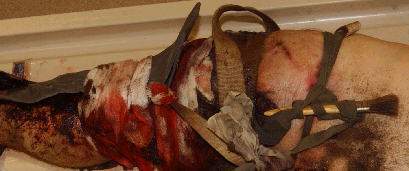 [Speaker Notes: The medic in this casualty’s unit was killed in the battle in which this casualty was wounded.
Others in the unit attempted to control the bleeding from this soldier’s wound just below his left knee.
These improvised tourniquets were ineffective, and the soldier bled to death.
DON’T LET THIS HAPPEN TO YOUR BUDDIES!]
Limb Tourniquet Application
Apply without delay if indicated. 
Both the casualty and the medic are in grave danger while a tourniquet is being applied in this phase – don’t use tourniquets for wounds with only minor bleeding.
The decision regarding the relative risk of further injury versus that of bleeding to death must be made by the person rendering care.
[Speaker Notes: Read the text.]
Tourniquet Application
Non-life-threatening bleeding should be ignored until the Tactical Field Care phase.
Apply the tourniquet without removing the uniform – make sure it is clearly proximal to the bleeding site. 
If you are not sure exactly where the major bleeding site is on the extremity (night operations, multiple wounds), apply the tourniquet “high and tight” (as proximal as possible) on the arm or leg.
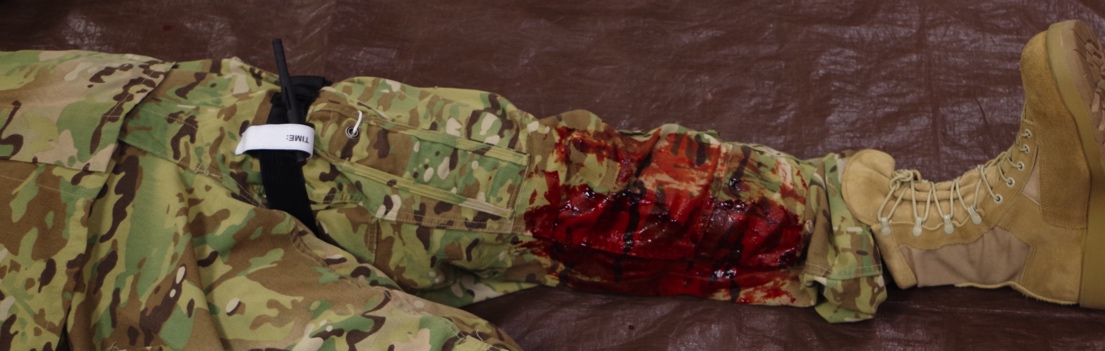 [Speaker Notes: Read the text.]
Hemorrhage Control in Care Under Fire - Video
[Speaker Notes: Click on the photo to play the video.]
Hemorrhage Control Notes
The video shows bandages and pressure dressings being 
     applied or replaced during Care Under Fire. Tourniquets
     are the only CoTCCC-recommended hemostatic 
     intervention in the Care Under Fire phase of care.
   
 The video mentions the use of ketamine to control 
   tourniquet pain.  This is a good medication choice, 
   but analgesia should not be undertaken until the Tactical
   Field Care phase.
Comments on the Video from the CoTCCC Staff
[Speaker Notes: Read the text.]
CoTCCC-Recommended  Tourniquets
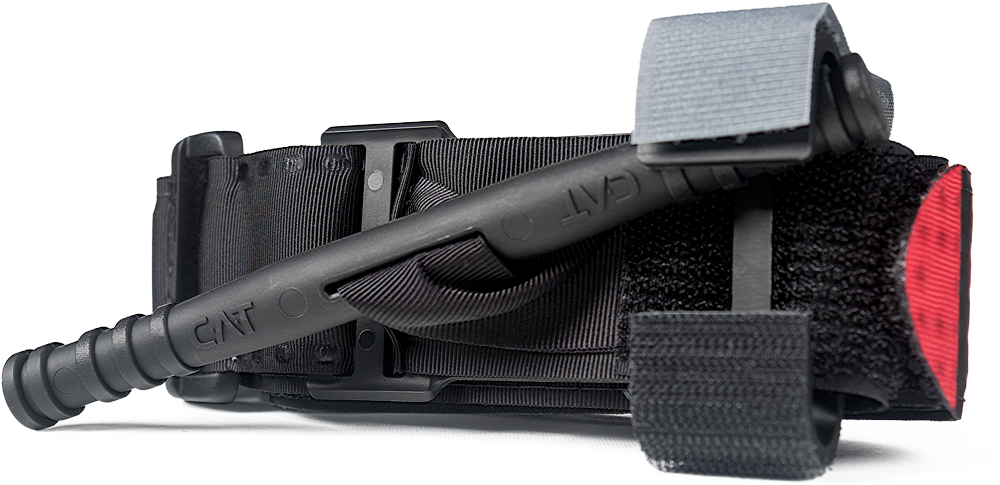 Combat Application Tourniquet
                     C.A.T.

Special Operations Forces 
   Tourniquet – Tactical
                SOFT-T

Emergency and Military 
       Tourniquet (EMT)

* The EMT is an excellent tourniquet and is recommended  by the CoTCCC for use in evacuation platforms and medical treatment facilities, but not for carriage by medics on the battlefield at this point.
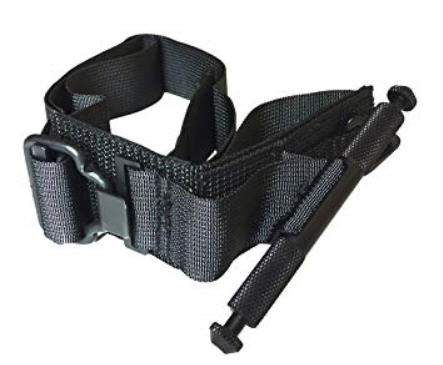 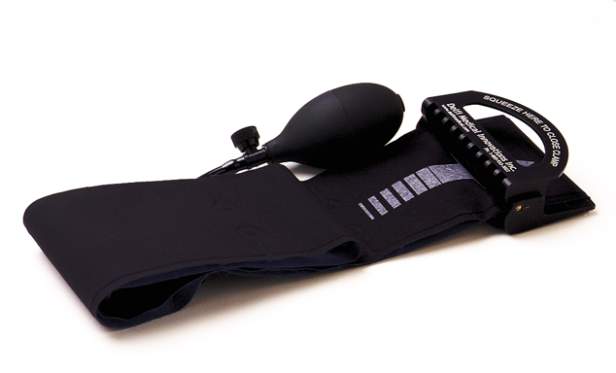 [Speaker Notes: The EMT from Delfi was found to be as effective as the C.A.T. in testing at the ISR. It was found to be better than the C.A.T. in reports from Military Treatment Facilities in theater. The EMT is significantly more expensive.]
C.A.T. Video 1
Buddy-Applied to Arm: Looped
[Speaker Notes: Click on the photo to play the video.]
C.A.T.Video 2
Buddy-Applied to Leg: Routed
[Speaker Notes: Click on the photo to play the video.]
C.A.T.Video 3
Self-Applied to Arm: Looped
[Speaker Notes: Click on the photo to play the video.]
C.A.T.Video 4
Self-Applied to Leg: Routed
[Speaker Notes: Click on the photo to play the video.]
SOFT-TVideo 1
Buddy-Applied to Arm: Looped
[Speaker Notes: Click on the photo to play the video.]
SOFT-TVideo 2
Buddy-Applied to Leg: Routed
[Speaker Notes: Click on the photo to play the video.]
SOFT-TVideo 3
Self-Applied to Arm: Looped
[Speaker Notes: Click on the photo to play the video.]
SOFT-TVideo 4
Self-Applied to Leg: Routed
[Speaker Notes: Click on the photo to play the video.]
Tourniquet Use Notes
Checking a distal pulse and marking time of application are not recommended during Care Under Fire. Simply tighten the tourniquet until the bleeding stops. Add a second tourniquet if necessary to control bleeding.

 Tourniquets should be applied at the “High-and-Tight” 
   location only when the bleeding site cannot be clearly
   identified. Otherwise, they should be placed 2-3 
   inches above the bleeding site.
Comments on the Videos from the CoTCCC Staff
[Speaker Notes: Read the text.]
Impact of Tourniquet UseKragh - Ann Surg 2009
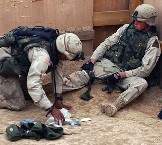 Ibn Sina Hospital, Baghdad, 2006 
 Tourniquets are saving lives on the 
    battlefield.
Survival was better when tourniquets
    were applied BEFORE casualties 
    went into shock.
31 lives were saved in this study by applying tourniquets in prehospital settings rather than in the Emergency Department.
An estimated 1000-2000 lives had been saved by tourniquets as of 2008 (data provided to Army Surgeon General via an internal communication)
[Speaker Notes: Most importantly – apply tourniquets ASAP when they are needed.
Survival is improved if shock is prevented.]
Tourniquet SafetyKragh - J Trauma 2008
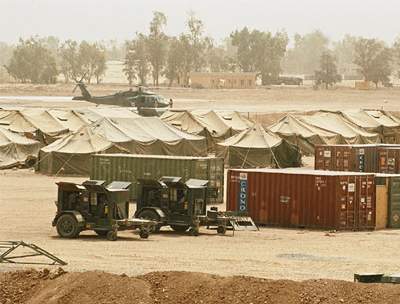 Combat Support Hospital in Baghdad
 232 patients with tourniquets on 309 limbs
 CAT was the best field tourniquet
 No amputations were caused by tourniquet use
 Approximately 3% had transient nerve palsies
[Speaker Notes: Remember at the start of the GWOT, we were still losing casualties to extremity hemorrhage.
We’re doing much better now.
This study documented 232 LIVES SAVED in this ONE hospital in a ONE-YEAR period.
There were MINIMAL complications from tourniquet use.]
Tourniquet Mistakesto Avoid!
Not using one when you should, or waiting too long to put it on.
Not pulling all the slack out before tightening.
Using a tourniquet for minimal bleeding.
Not making it tight enough – the tourniquet should STOP the bleeding.
Not using a second tourniquet if needed.
Periodically loosening the tourniquet to allow blood flow to the injured extremity.
Putting it on too proximally if the bleeding site is clearly visible.
Not taking it off when indicated during TFC.
Taking it off when the casualty is in shock or has only a short transport time to the hospital.
* These lessons learned have been written in blood. *
[Speaker Notes: These are common mistakes made by first responders applying tourniquets.]
Summary of Key Pointsin Care Under Fire
Return fire and take cover!
Direct or expect the casualty to remain engaged as a combatant if appropriate.
Direct the casualty to move to cover if able.
Try to keep the casualty from sustaining additional wounds.
Get casualties out of burning vehicles or buildings.
[Speaker Notes: Ask questions to cover key points.]
Summary of Key Pointsin Care Under Fire
Stop life-threatening external hemorrhage if tactically feasible.
Use a CoTCCC-recommended limb tourniquet for hemorrhage that is anatomically amenable to its application.
Direct the casualty to control hemorrhage by self-aid if able. 

Airway management is generally best deferred until the Tactical Field Care phase.
[Speaker Notes: Ask questions to cover key points.]
Questions?
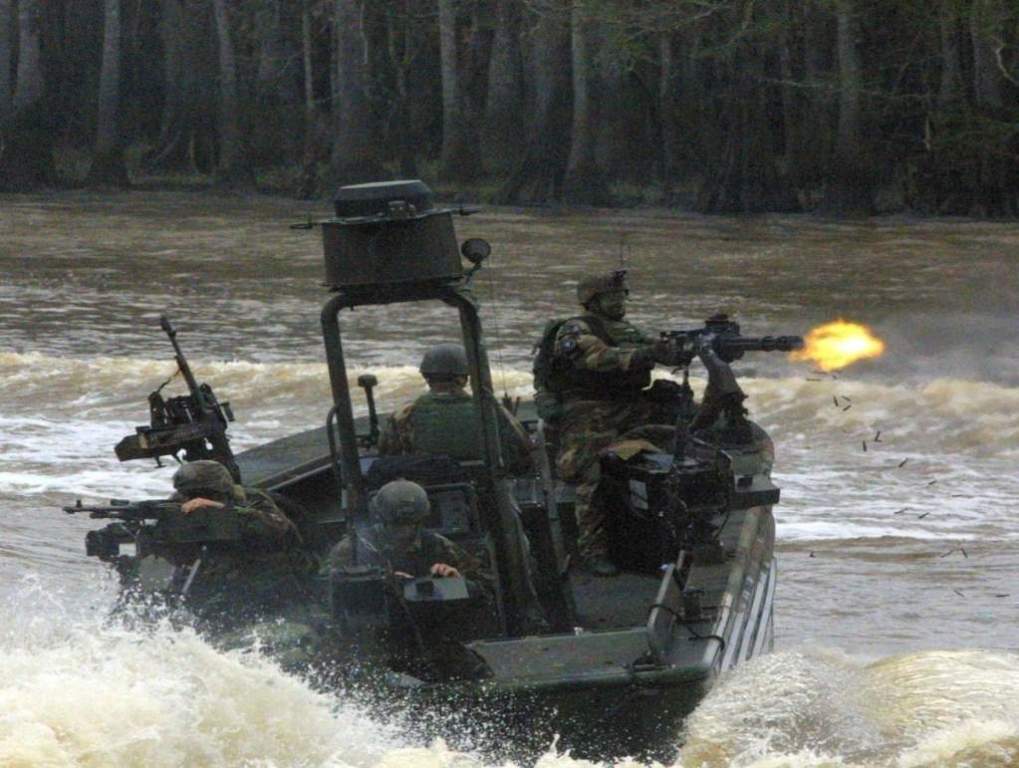 Questions?
Convoy IED Scenario
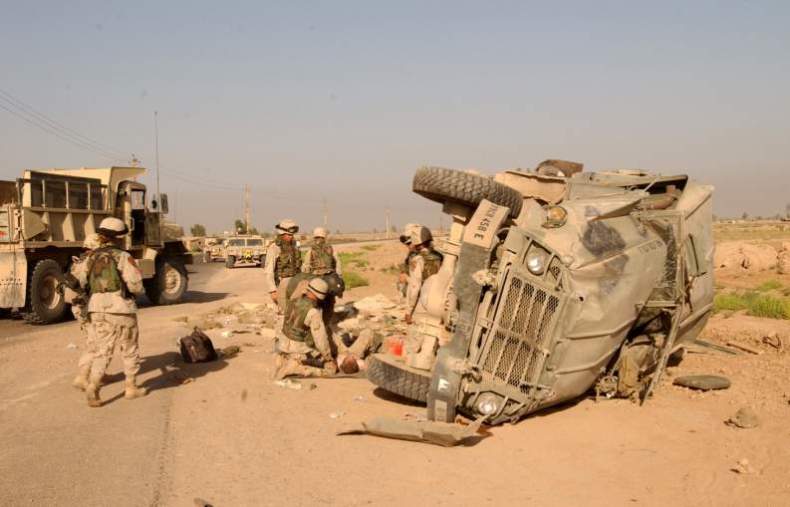 [Speaker Notes: Let’s consider a scenario commonly encountered in Iraq and Afghanistan.
Improvised Explosive Devices (IEDs) are a very common cause of injury in these two theaters.]
Convoy IED Scenario
Your element is in a five-vehicle convoy moving through a small Iraqi village.
A command-detonated IED explodes under the second vehicle.
There is incoming sniper fire.
The rest of the convoy is suppressing the sniper fire.
[Speaker Notes: Read the text in the action sequence.]
Convoy IED Scenario
You are a medic in the disabled vehicle.
The person next to you has sustained bilateral mid-thigh amputations.
There is heavy arterial bleeding from the left stump.
The right stump exhibits only mild oozing of blood.
[Speaker Notes: Read the text in the action sequence.]
Convoy IED Scenario
The casualty is conscious and in moderate pain.
Your vehicle is not on fire, and is right side up.
You are uninjured and able to assist.
[Speaker Notes: Read the text in the action sequence.]
Convoy IED Scenario
First decision:
Return fire or treat the casualty?
Treat the immediate threat to life. 
Why? 
The rest of convoy is providing suppressive fire.
The treatment is effective and QUICK.
First action?
You put a tourniquet on the stump with arterial bleeding.
[Speaker Notes: Read the text in the action sequence.
Ask individuals in the audience to answer the questions.]
Convoy IED Scenario
Next action?
Should you put a tourniquet on the other stump?
Not until Tactical Field Care.
It is not bleeding right now.
Next actions?
Drag the casualty out of the vehicle and move to your best cover.
Return fire if needed.
Communicate info on the casualty to the team leader.
[Speaker Notes: Read the text in the action sequence.
Ask individuals in the audience to answer the questions.]
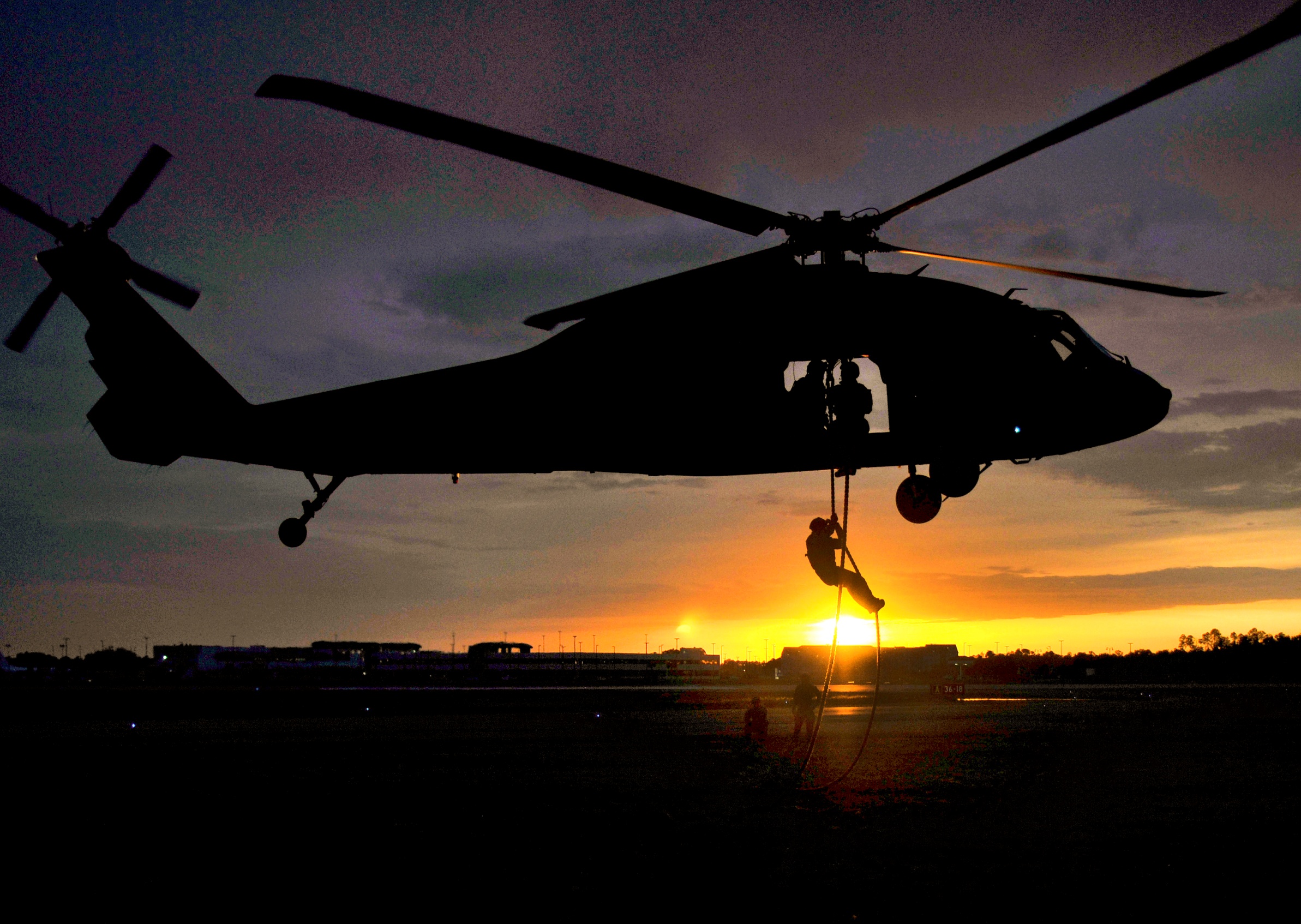 Questions?
[Speaker Notes: The scenario will be continued in Tactical Field Care.]
Limb Tourniquet Practical
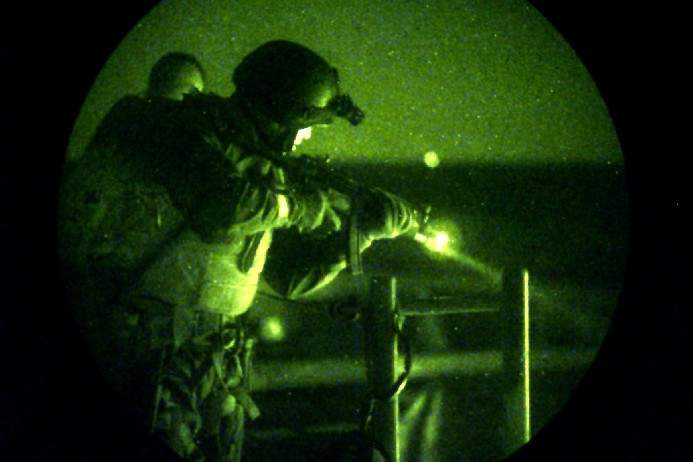 [Speaker Notes: For practicals:
Break up into small groups of 6 or fewer students per instructor.
Use the skill sheet for the tourniquet you are teaching.]